Product Evaluation & Quality Improvement
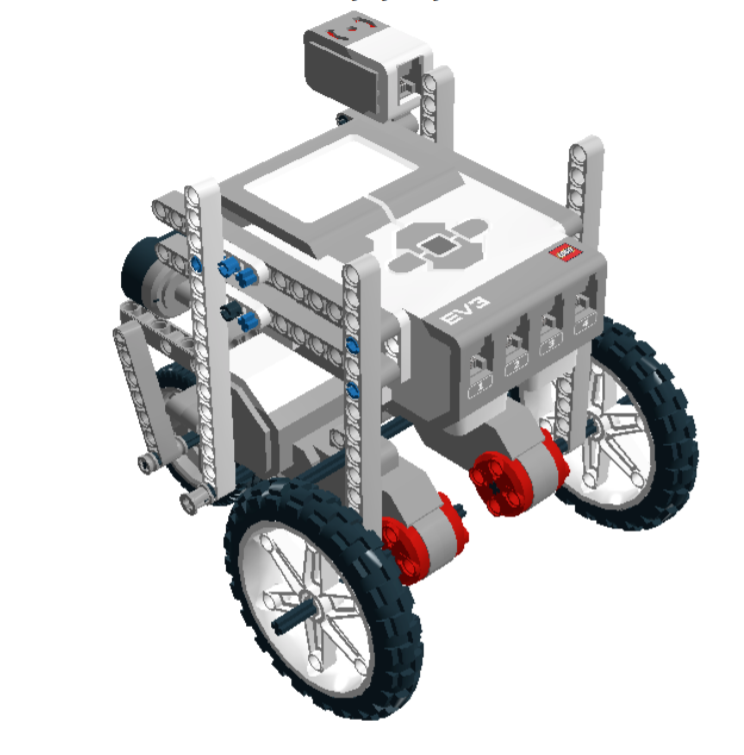 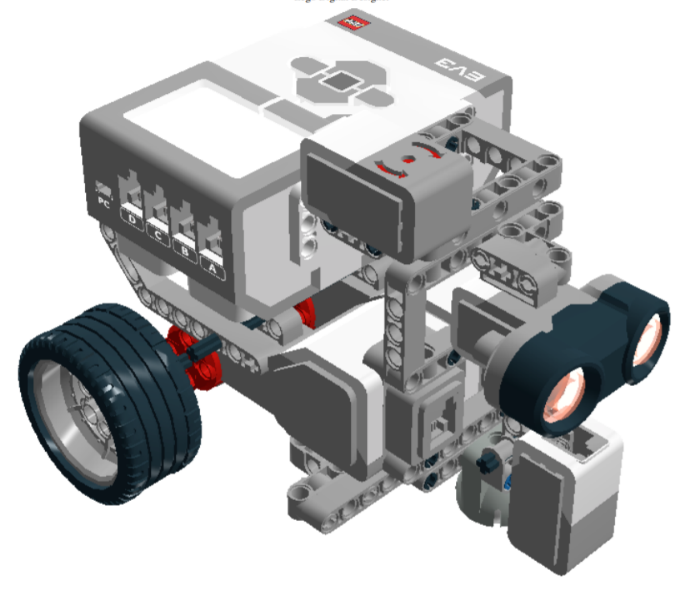 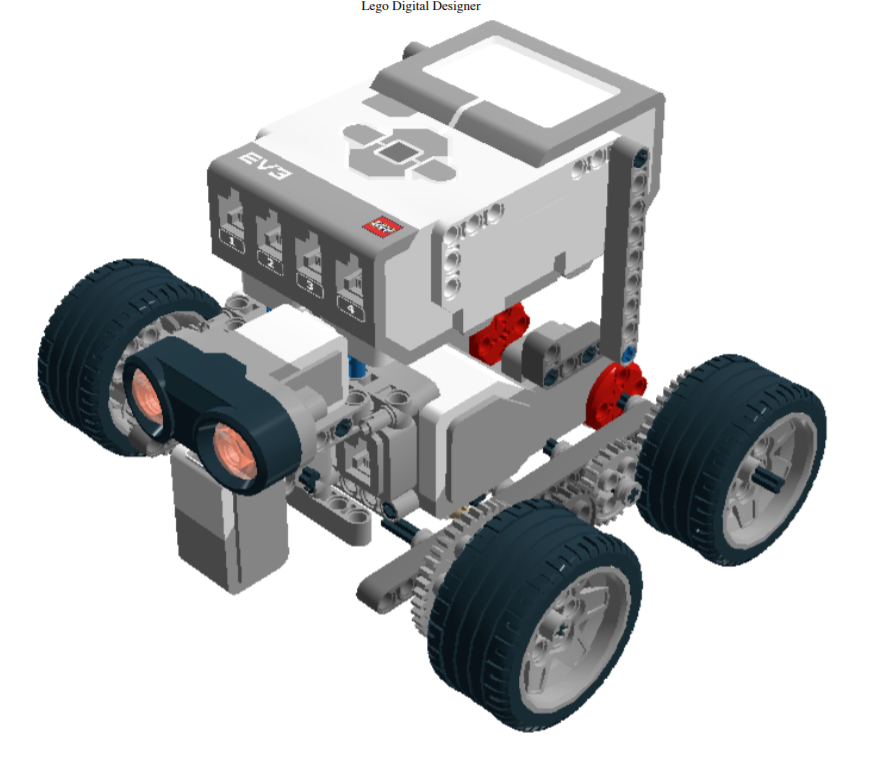 [Speaker Notes: From left to right: Opportunity, Spirit, Curiousity]
Overview
Objective
Background Information
Materials
Procedure
Report
Closing
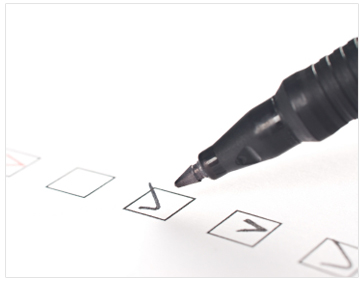 Objective
Analyze, repair and improve a pre-assembled robot for hardware flaws
Create two codes for the fixed robot and test it against the EG standards for accuracy and precision
Emphasize the importance of product evaluation
Utilize sensors to demonstrate differences between hardcoding and sensors coding
Background Information
Design Analysis
Engineers perform prototype testing
Look for improvement suggestions
Continuously improves product quality
Tests are performed to a company standard
If the standard is met, the product is acceptable
If standard not met, product may be redesigned or withdrawn
Background Information
Accuracy
Comparison of the average of the results to the standard
Precision
Repeatability of the results
How close are the results to each other?
Tolerance
The precision standard set by the manufacturer
Background Information
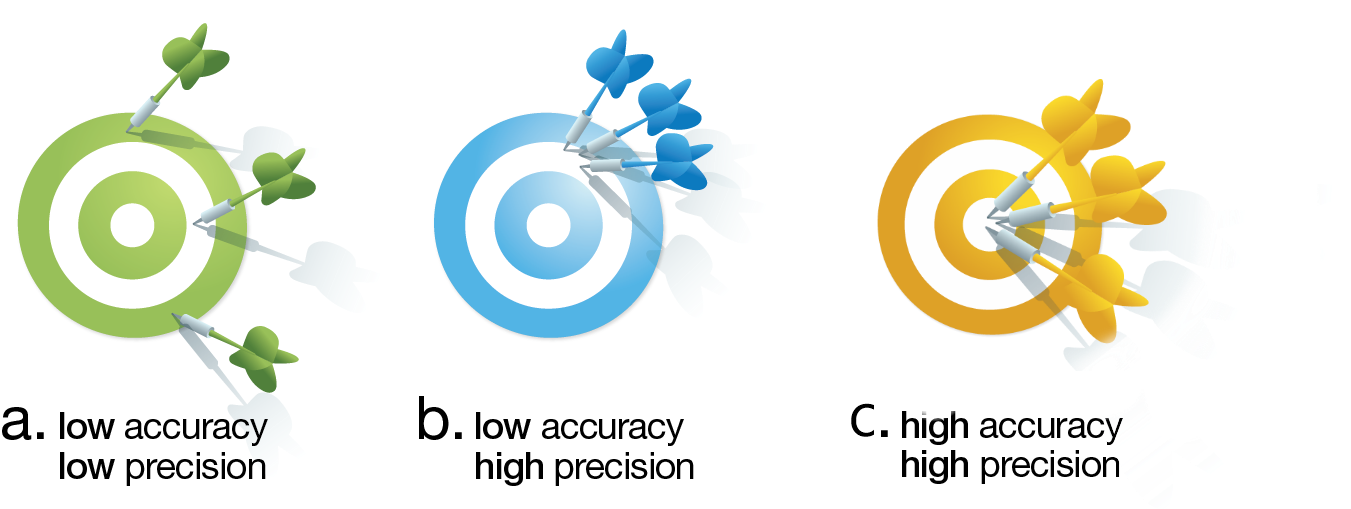 Background Information
Background Information
Background Information
wall
Measure distance from wall
θ in degrees
Target = 5cm
Background Information
Quality Improvement
Analyzing the design
Testing the design
Through physical or mathematical modeling or computer modeling
Does the robot perform to standard?
If no, what can be done to improve its functionality?
If yes, what can be done to improve its performance beyond the standard?
Background Information
Reverse Engineering	
Understanding how a product functions
Disassembly of said product
Noting the key components
Carried out in both software and hardware fields
Background Information
Sensors	
Evaluates the robot’s surroundings
Creates inputs to control loops and switches
Three sensors used in this lab
Light sensor (measures light properties)
Gyro sensor (measures orientation)
Ultrasonic sensor (measures distance)
Background Information
Sensors
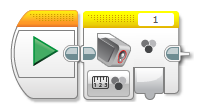 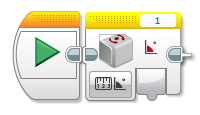 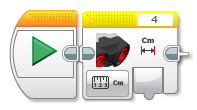 Background Information
Switches perform different actions depending on the input
“If-else” statements
Loops continuously loop sections of code repeatedly until the end statement occurs
Set amount of time, distance from wall, etc.
Background Information
Switches and Loops
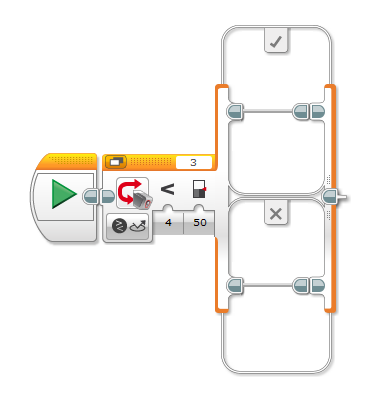 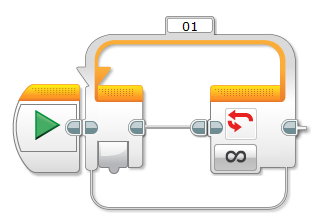 Background Information
Ports 1, 2, 3, and 4 are for sensors and other inputs
Ports A, B, C, and D are for motors and other outputs
Port View displays sensor readings in real-time on the EV3 brick
Ex. information for light intensity must be determined using port view to make the line-following code
Materials
Mindstorms Kit w/ Pre-Built Robot
Computer with Mindstorms Software
Mini-Course w/ Distance and Angle Markings
Procedure – Course Diagram
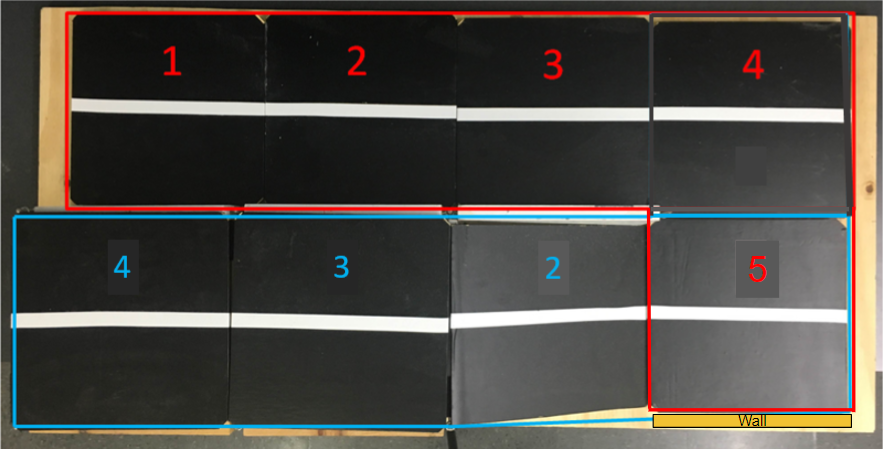 Red = Section 1
Procedure - Overview
Run four trials per test using fixed robot
Section 1 with modified design – no sensors
Section 1 with modified design – with sensors
Compete in a trial of the whole course to travel the most tiles as possible
Determine if robot meets the 80% EG Standard for accuracy and the acceptable tolerances for precision
[Speaker Notes: IF YOU DID NOT COMPLETE THE PRE-LAB, there are extra fixed robots you can use for the duration of the lab period. Return the provided robot to the TA at the end of the period. DO NOT MIX IT UP WITH YOUR KIT’S ROBOT]
Procedure – Hardcoding
Create distance/angle test program following the manual instructions
Only for Section 1
Test different values to find optimal settings
Rotations, time, power, etc.
Conduct four trials once ideal settings are found
Distance & Angle Deviation results are recorded simultaneously in the Datasheet template
Take screenshots of code
Procedure – Sensors Coding
Assess data collected and any observations
Consider how it works
What can the sensors on the robot accomplish that hardcoding can’t?
Make necessary adjustments by adding sensors to the code following the manual’s instructions
Find optimal values for sensors
Retest using modified code for four trials and record data into Datasheet
Take screenshots of code
Procedure - Data
Tabulate raw data in the Datasheet
Download the template by clicking the text in the manual
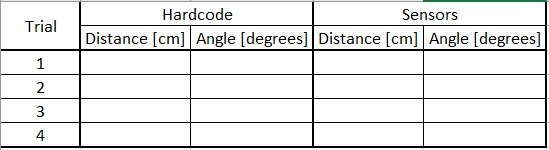 Procedure - Results
Tabulate results for each test in a chart:




2 charts total
It must pass all accuracy tests at a percentage of at least 80% and meet the acceptable tolerances
Procedure - Competition
Report
Individual lab report
Title page
Discussion topics in the manual
MUST include spreadsheet with test results, competition results, standard, average, accuracy, and precision
Presentation
Team presentation
Follow “Assignment” guidelines on EG Manual
Include photos of robot
Include screenshots of all code
Closing
Share tasks – each team member should take a turn building the code and robot
Have all original data signed by a TA
Remember to submit all work electronically
Return all unused materials to TAs
Product Evaluation & Quality Improvement
QUESTIONS?
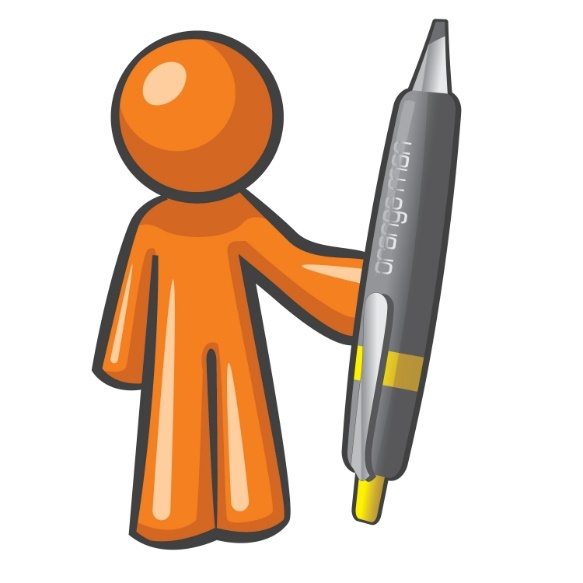 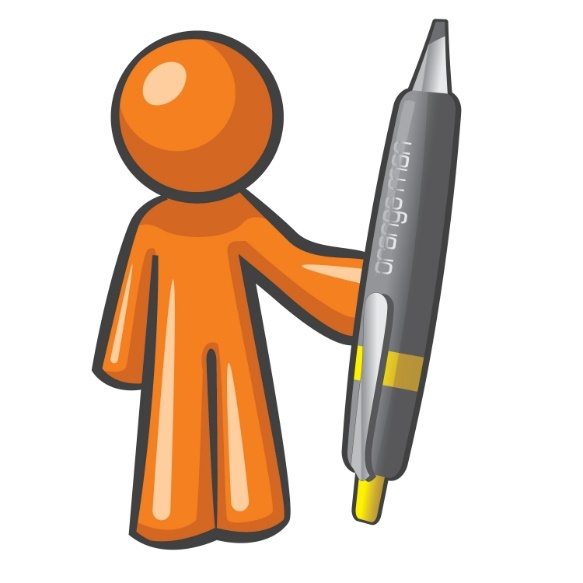